1. Процесс выплаты пособия работающим гражданам старше 65 лет
1
2
Страхователь
Модуль «АРМ ввода»
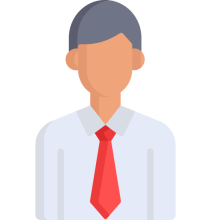 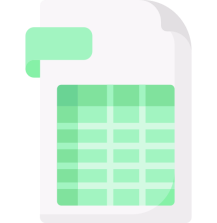 Реестр
Единый № ЭЛН
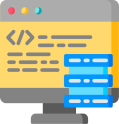 Формирует реестр с фиксированными данными используя стороннее ПО. Направляет реестр в ТОФ.
Автоматизированная замена единого № ЭЛН на уникальный № ЭЛН. Формирование документа на выплату.
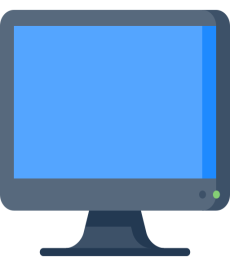 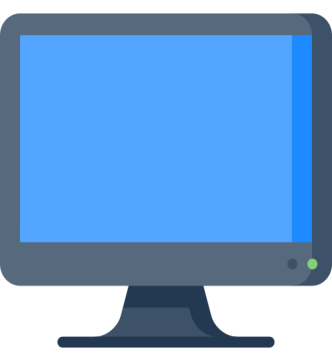 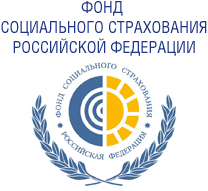 Модуль «Процессинг и управление выплатами»
3
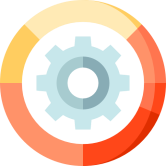 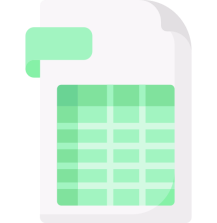 Пособие
Уникальный 
№ ЭЛН
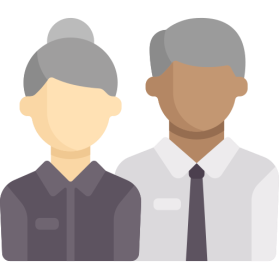 4
Выплата
Загрузка и обработка документов. Расчёт пособия.
2. Фиксированные данные для формирования реестра.
Признак период оплаты - есть оплата периода за который начисляется пособие за счет ФСС (1);
Тип листка – Электронный (1) ;
Листок – Первичный (1) ;
Наименование МО – УПОЛНОМОЧЕННАЯ МЕДИЦИНСКАЯ ОРГАНИЗАЦИЯ;
ОГРН МО – 0000000000000;
Номер листка - 999000000000;
Причина нетрудоспособности – 03;
Дата выдачи - 2020-04-06;
Период нетрудоспособности – 2020-04-06 по 2020-04-19;
Должность врача – ВРАЧ;
ФИО врача – УП.ВРАЧ;
Приступить к работе - 2020-04-20.
Остальные данные вводятся в соответствии с действующим регламентом 1.7.6.

С подробной инструкцией можно ознакомиться на официальном сайте Фонда социального страхования РФ: https://fss.ru/ru/fund/disabilitylist/478381/index.shtml